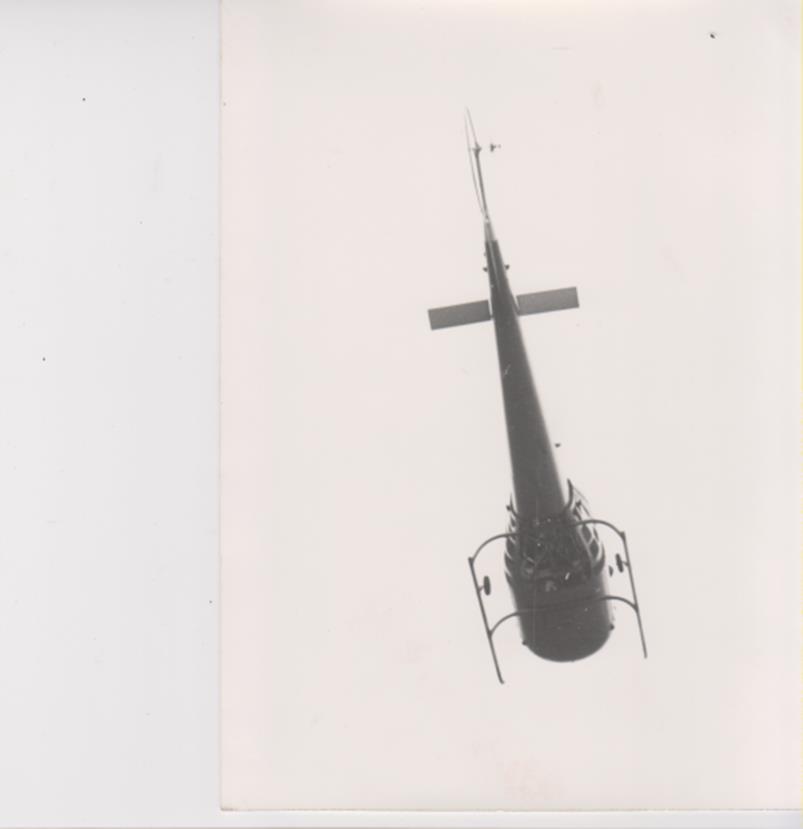 10-11 luglio 1959, Madonna di Fatima ad Altobello
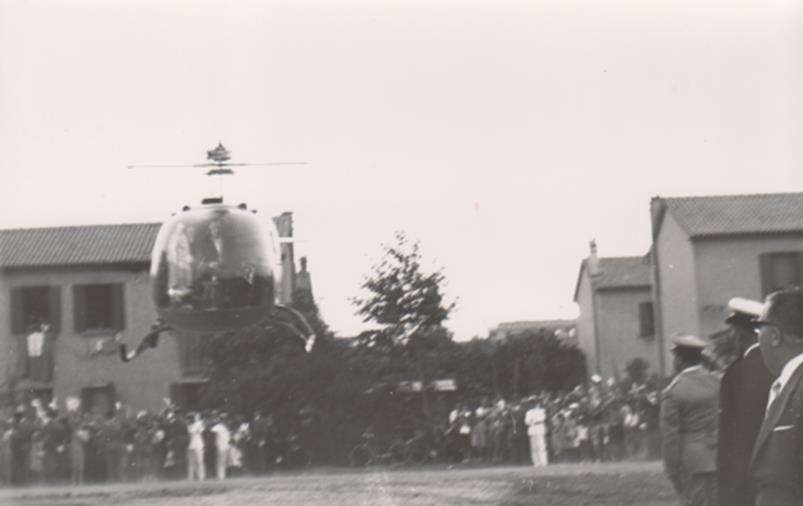 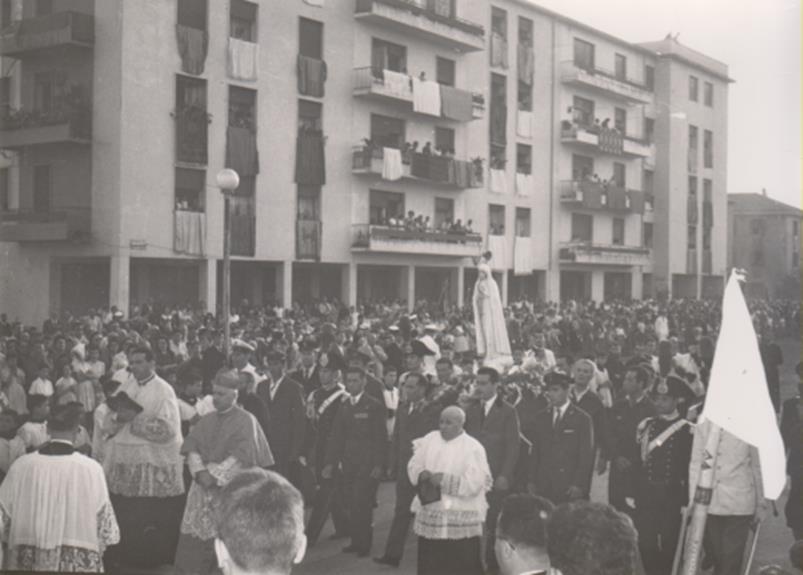 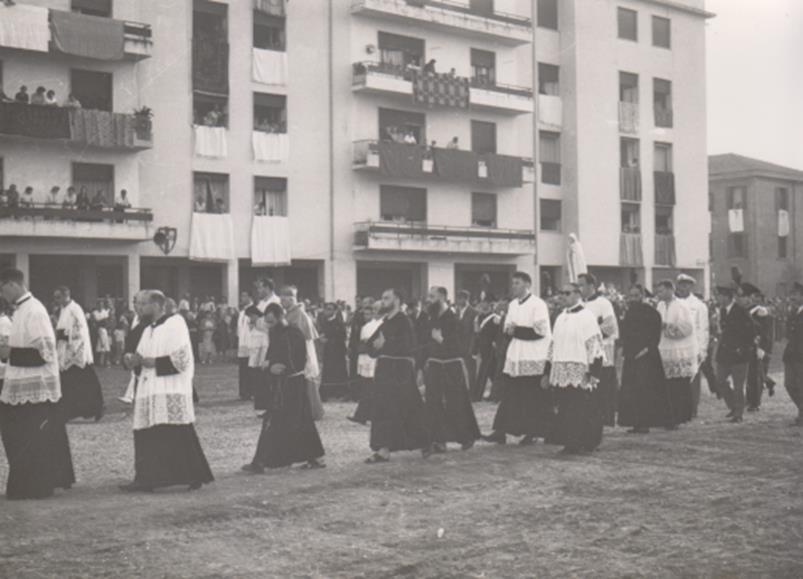 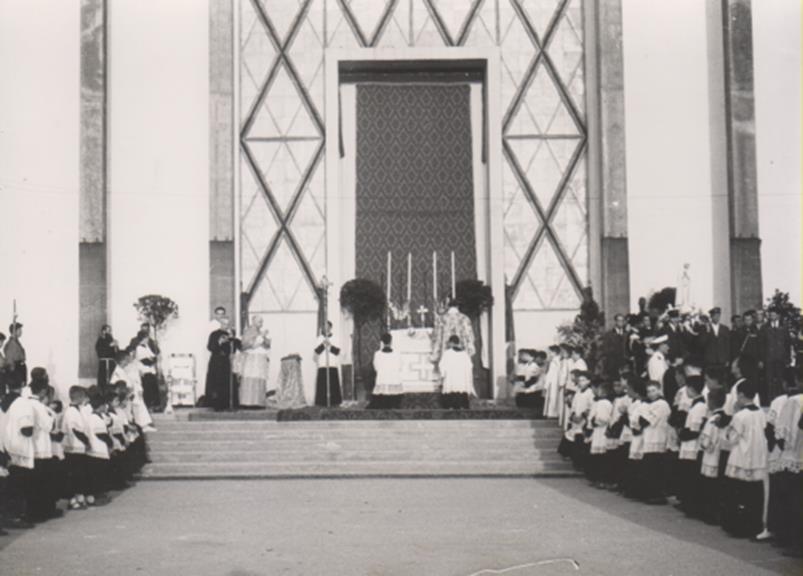 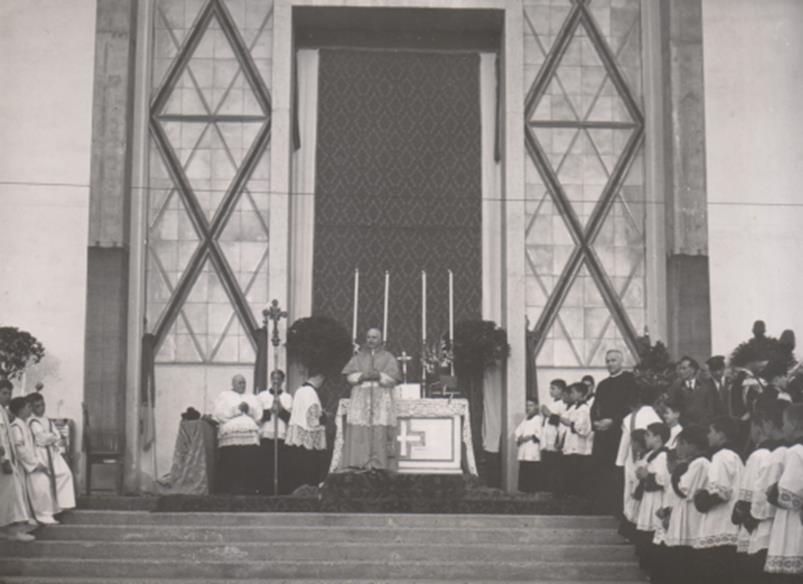 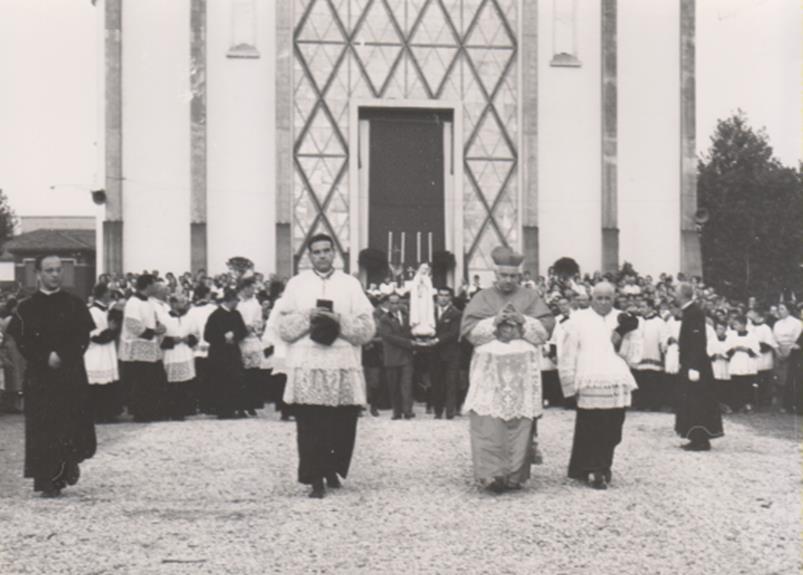 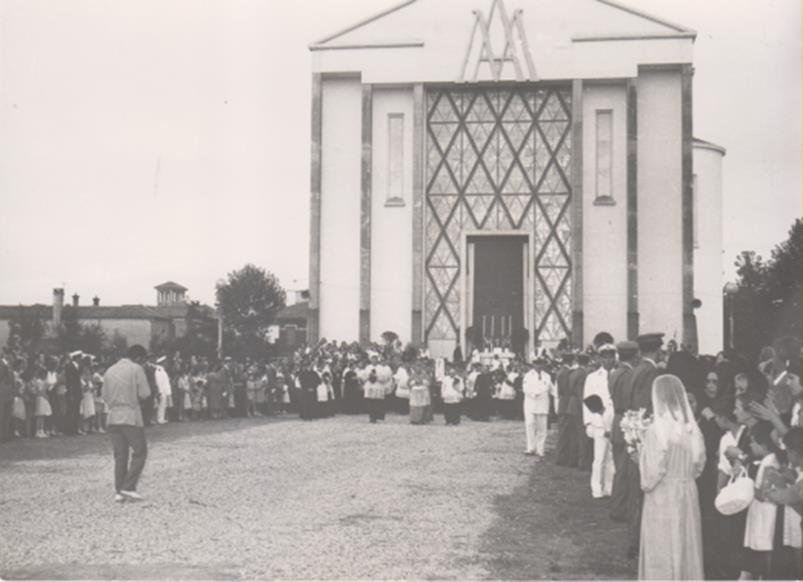